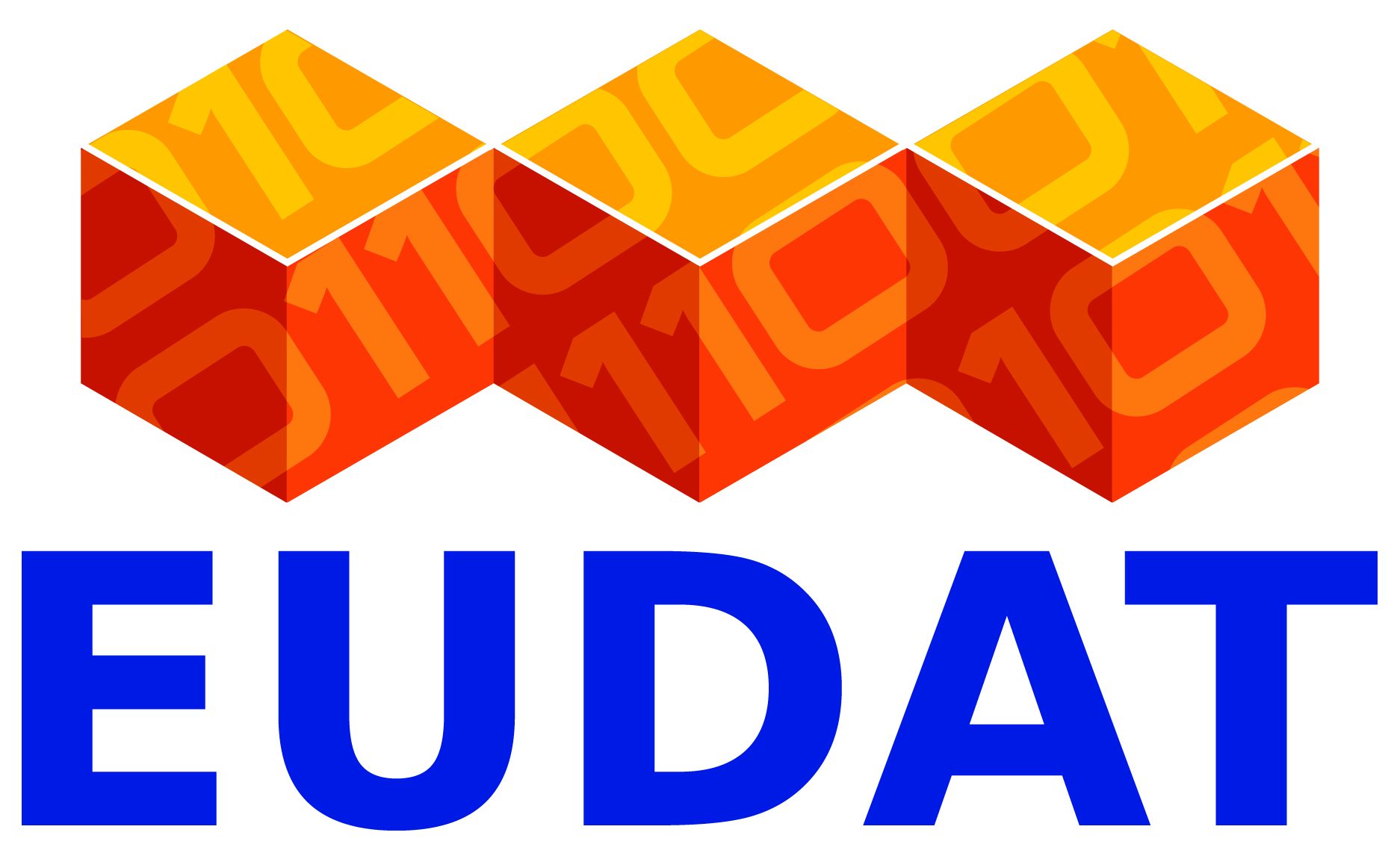 www.eudat.eu
European Data Infrastructure
B2SERVICES
Earth Sciences Workshop
22-23rd of January 2015, Amsterdam
Mark van de Sanden, SURFsara
Research Data Life Cycle
CREATING DATA: designing, planning consent, collection and management, capturing and creating metadata
PROCESSING DATA:  entering, transcribing, checking & validating, anonymising and describing
RE-USING DATA: for follow-ups, new research, research reviews, scrutinising, teaching & learning
ANALYSING DATA: interpreting, deriving, producing outputs & publishing, preparing for sharing
ACCESS TO DATA: distributing, sharing, controlling access, promoting
PRESERVING DATA: migrating, backing-up, storing, creating metadata and documentation, archiving
Ref: UK Data Archive: http://www.data-archive.ac.uk/create-manage/life-cycle
Who can use EUDAT service
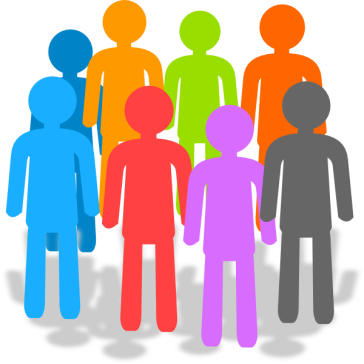 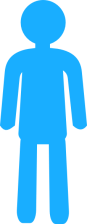 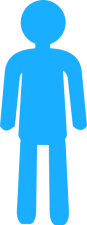 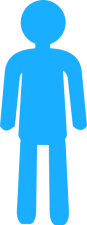 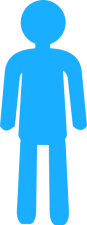 Single researcher
Team
Community
Periodic transfers, quality checks …
Upload and download
Upload, add metadata, share
Different strategies for different usage scenarios
3
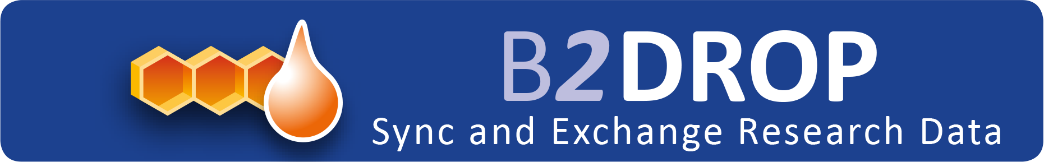 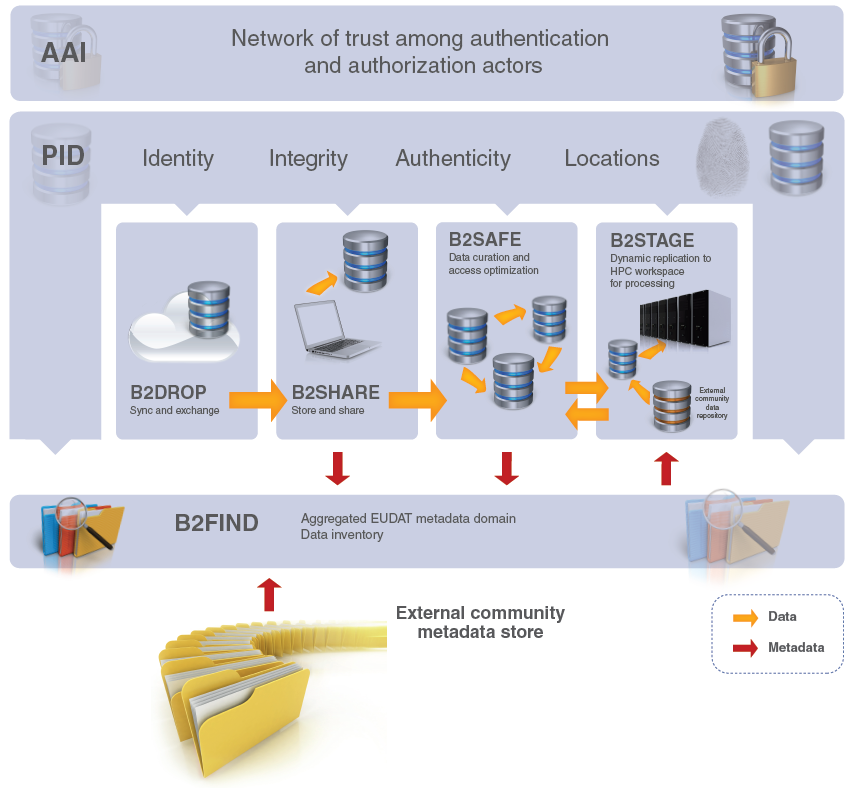 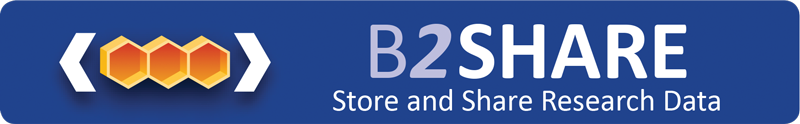 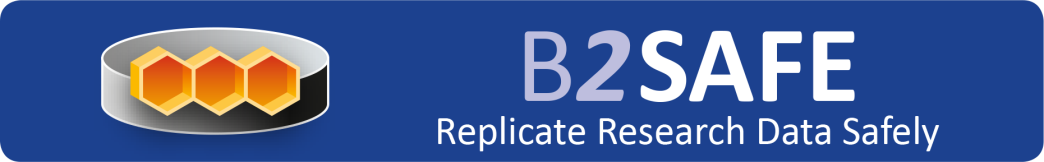 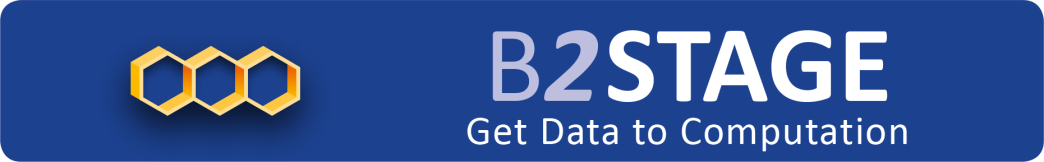 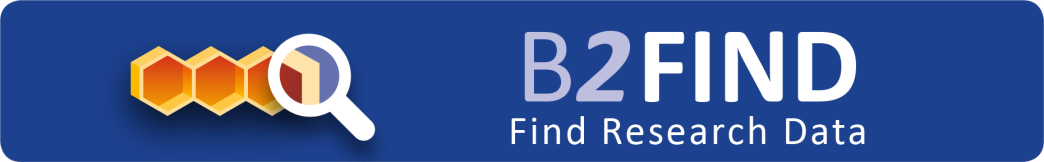 B2DROP is a secure and trusted data exchange service for researchers and scientists to keep their research data synchronized and up-to-date and to exchange with other researchers.
An ideal solution to:
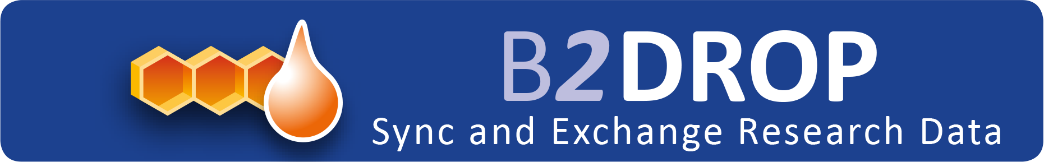 b2drop.eudat.eu
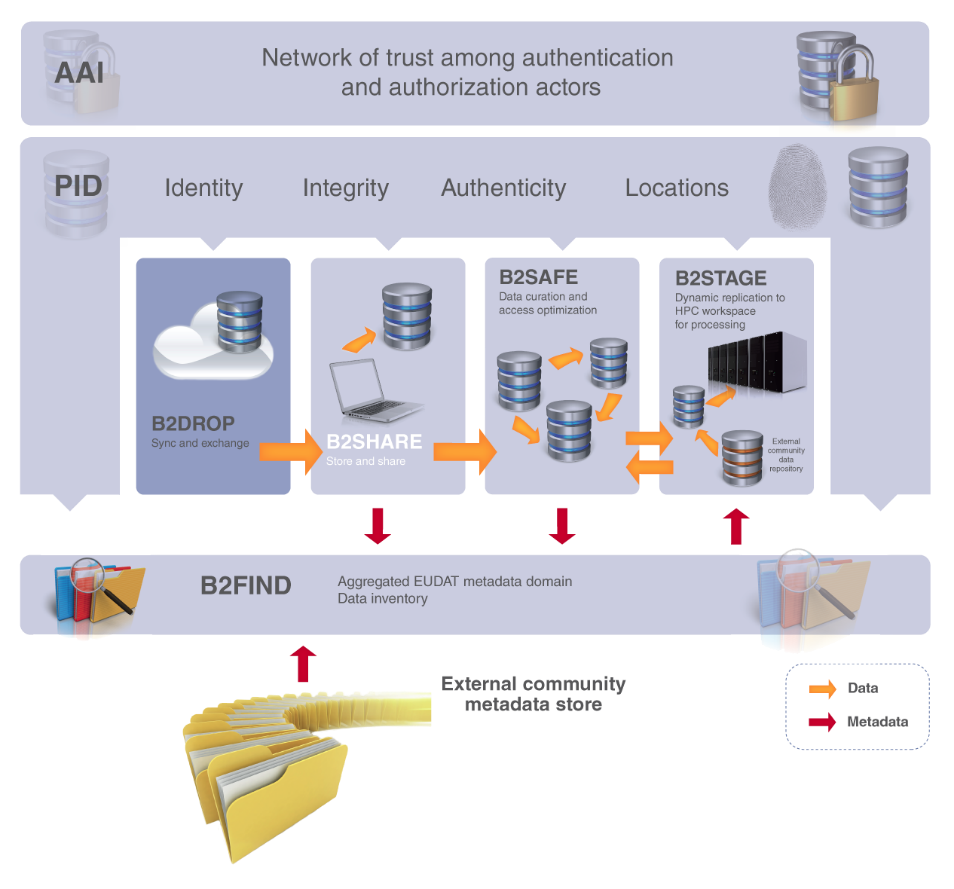 Store and exchange data with colleagues and team
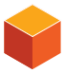 Synchronize multiple versions of data
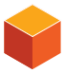 Ensure automatic desktop synchronization of large files
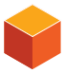 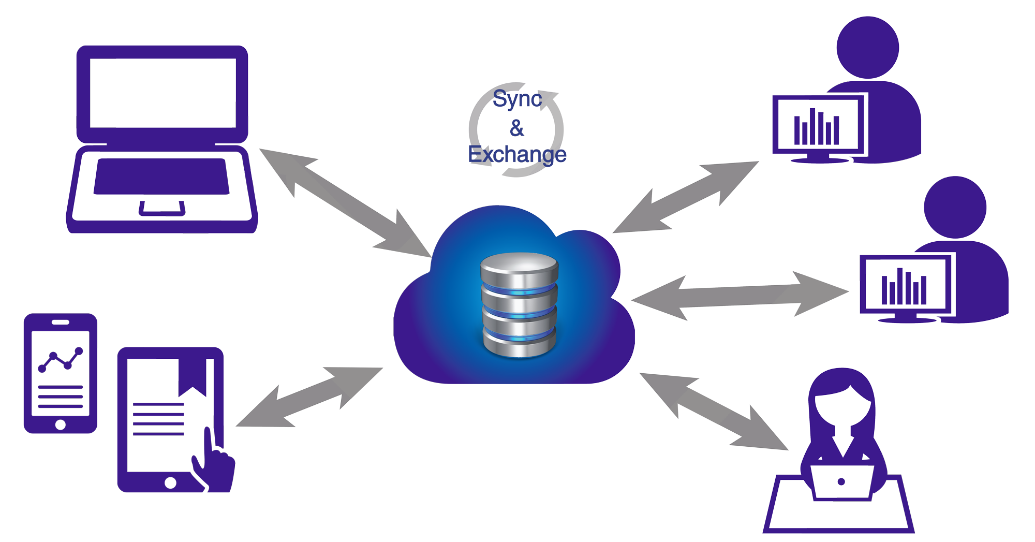 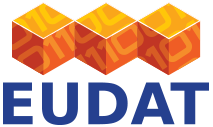 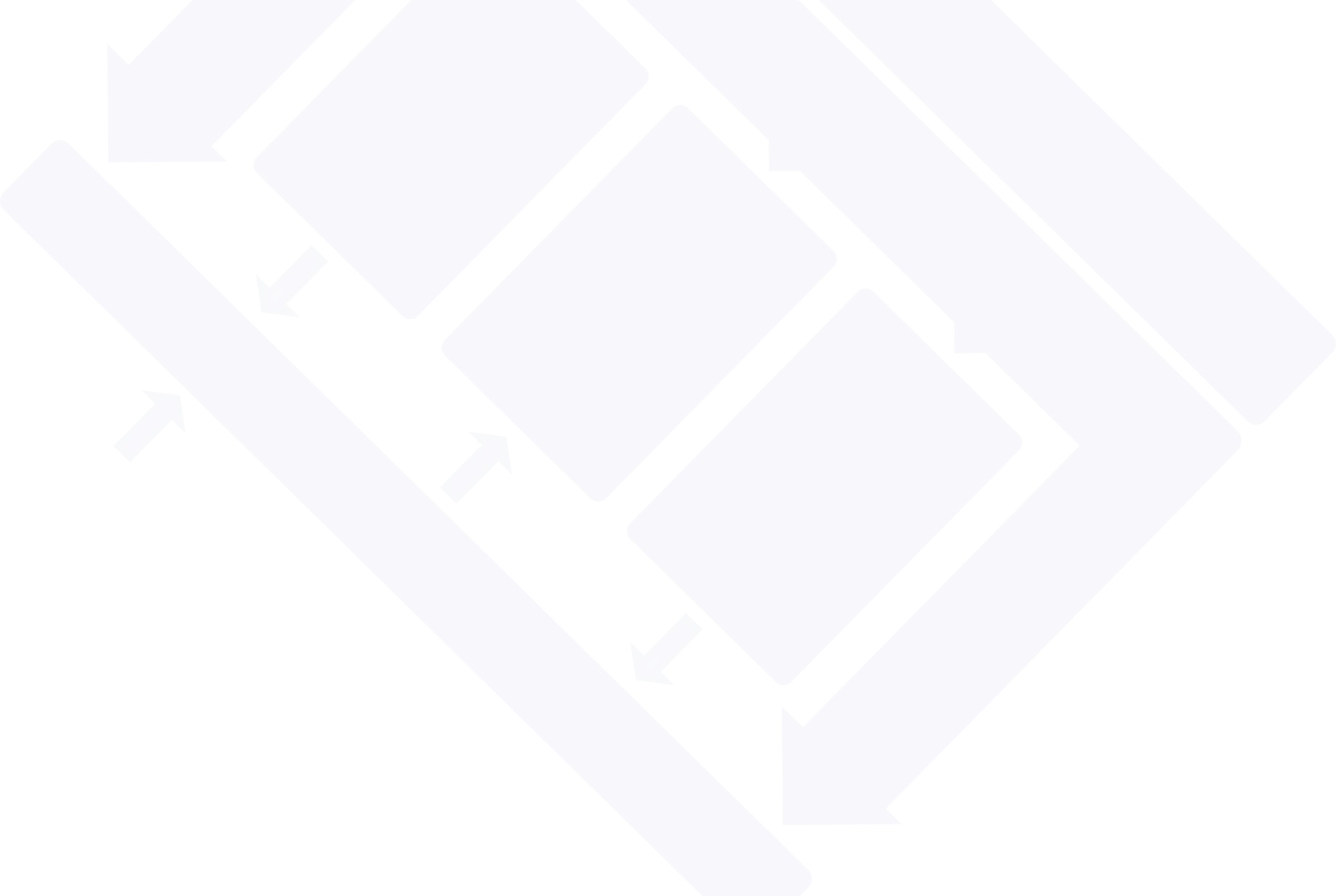 B2SHARE is a user-friendly, reliable and trustworthy way for researchers, scientific communities and citizen scientists to store and share small-scale research data from diverse contexts. 
A winning solution to:
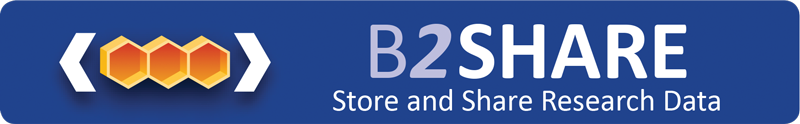 b2share.eudat.eu
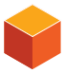 Store: facilitates research data storage
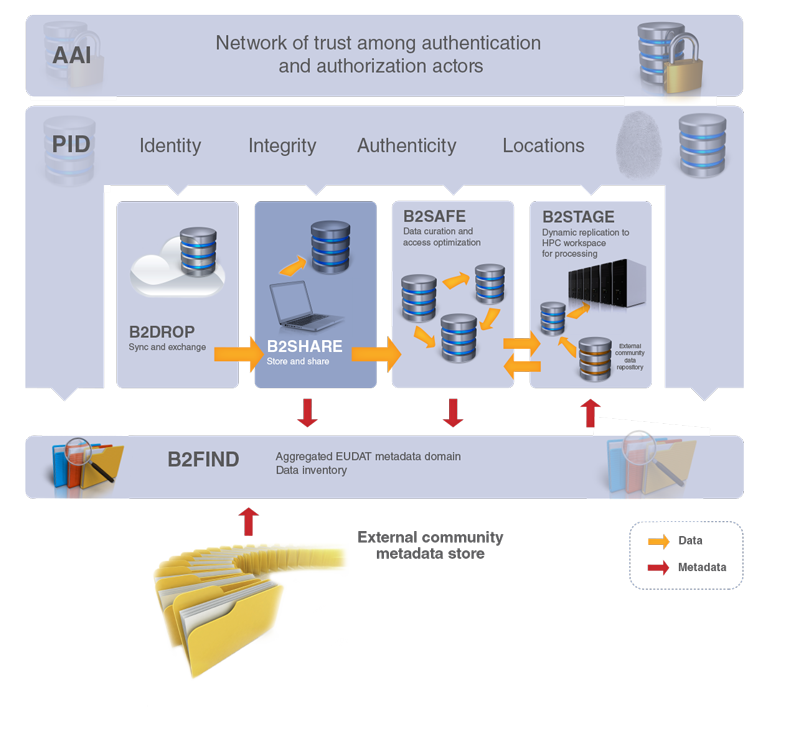 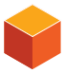 Preserve: guarantees long-term persistence of data
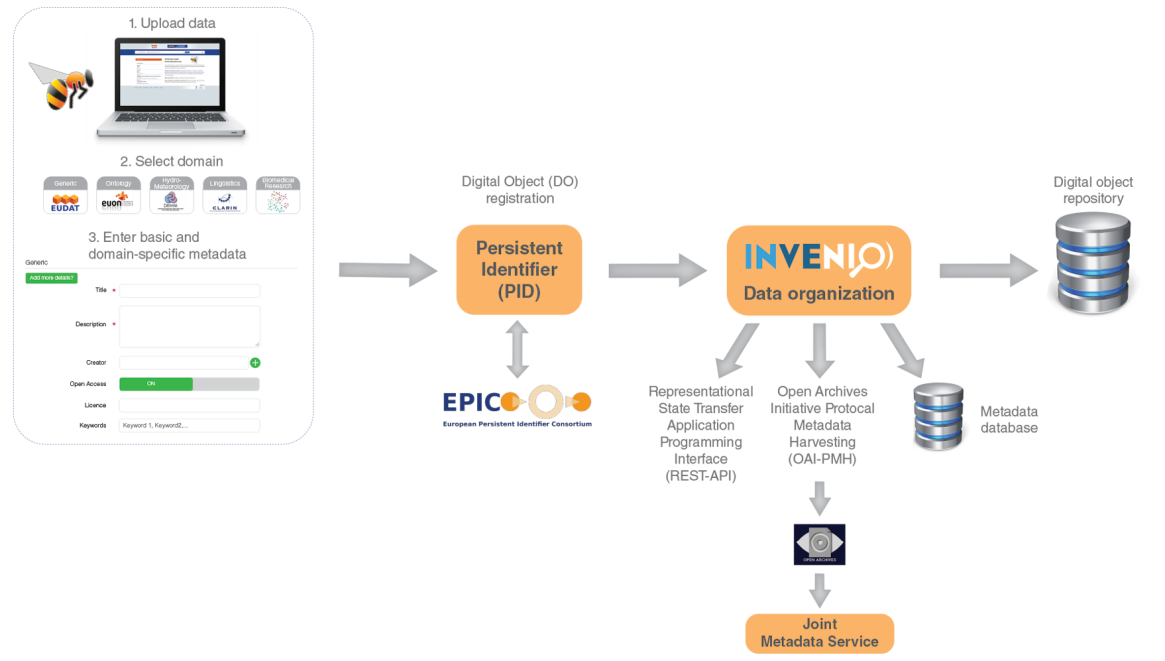 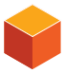 Share: allows data, results or ideas to be shared worldwide
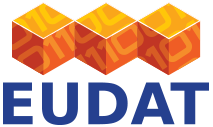 B2SAFE is a robust, safe and highly available service which allows community and departmental repositories to implement data management policies on their research data across multiple administrative domains in a trustworthy manner. 
A solution to:
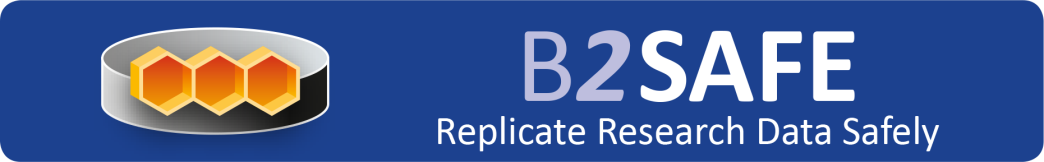 eudat.eu/b2safe
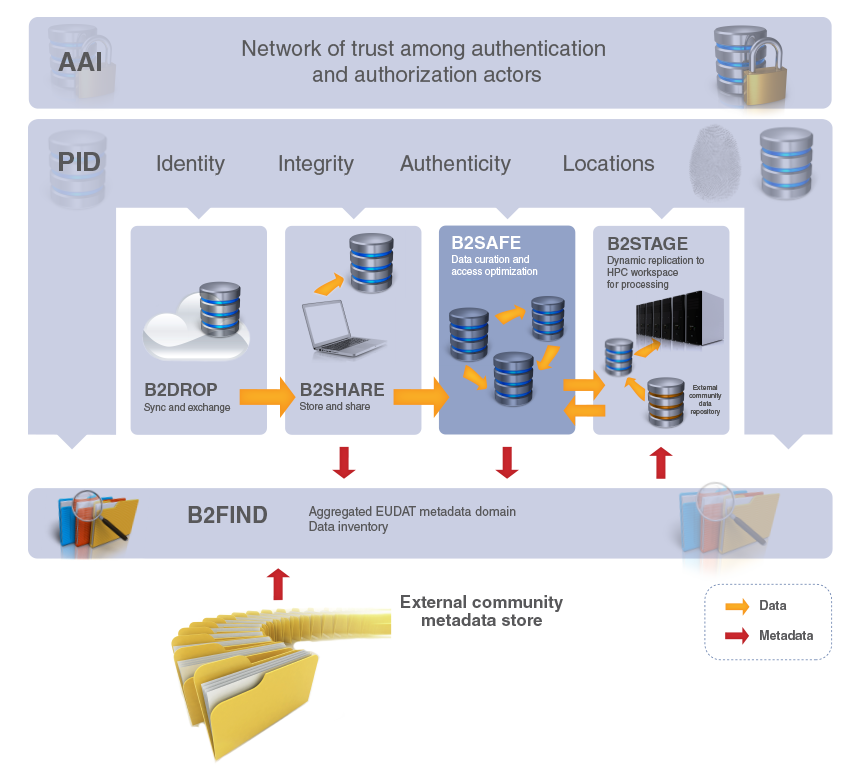 Provide an abstraction layer which virtualizes large-scale data resources
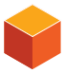 Guard against data loss in long-term archiving and preservation
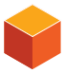 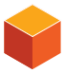 Optimize access for users from different regions
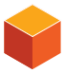 Bring data closer to powerful computers for compute-intensive analysis
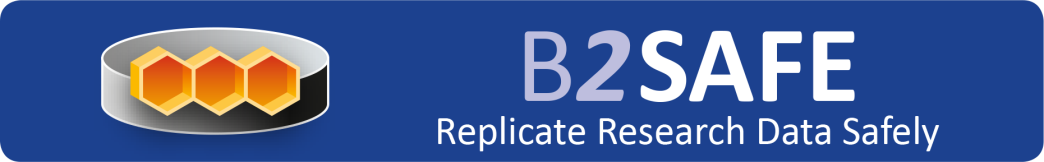 B2SAFE features
eudat.eu/b2safe
based on the execution of auditable data policy rules and the use of persistent identifiers (PIDs)
respects the rights of the data owners to define the access rights for their data and to decide how and when it is made publicly referenceable
data policies are centrally managed via a Data Policy Manager, and the policy rules are implemented and enforced by site-local rule engines
able to aggregate data from different disciplines into a storage system of trustworthy and capable data service providers
support for repository packages (e.g. DSPACE, FEDORA) and a lightweight HTTP-based solution
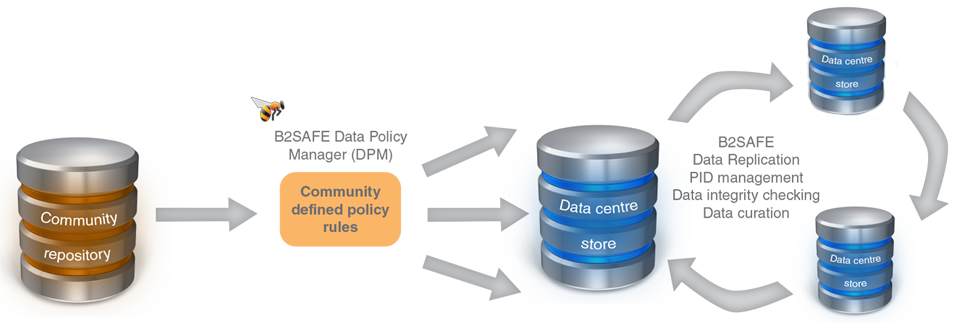 B2STAGE is a reliable, efficient, light-weight and easy-to-use service to transfer research data sets between EUDAT storage resources and high-performance computing (HPC) workspaces. 
The service allows users to:
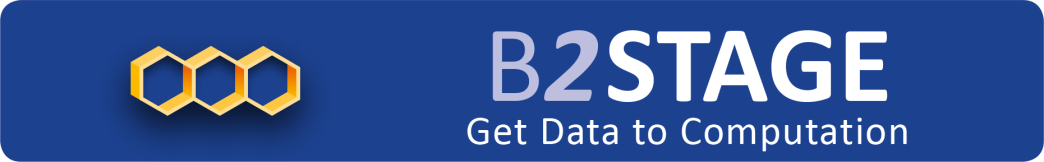 eudat.eu/b2stage
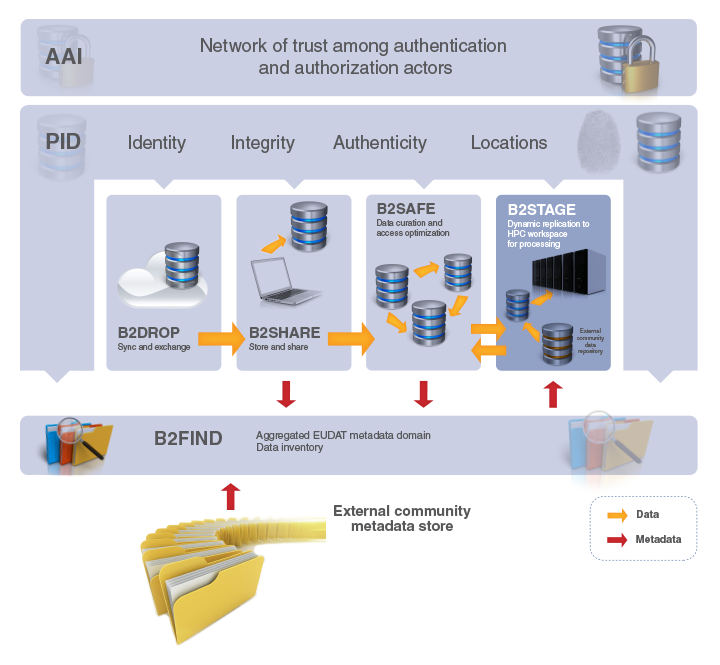 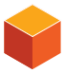 Transfer large data collections from EUDAT storage facilities to external HPC facilities for processing
In conjunction with B2SAFE, replicate community data sets, ingesting them onto EUDAT storage resources for long-term preservation
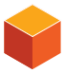 Ingest computation results into the EUDAT infrastructure
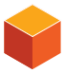 Access data through a RESTful HTTP interface (in progress)
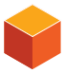 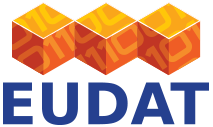 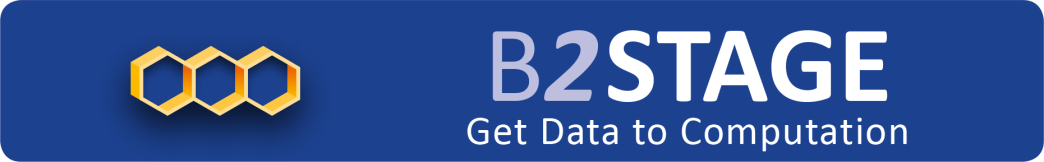 B2STAGE features
an extension of the B2SAFE and B2FIND services, which allow users to store, preserve and find data 
data-staging script facilitates staging, ingestion and retrieval of persistent identifier (PID) information of transferred data
service available to all registered researchers and interested communities
eudat.eu/b2stage
users negotiate access to remote HPC services in parallel 
collaboration with other infrastructures, such as the European Grid Infrastructure (EGI) and Partnership for Advanced Computing in Europe (PRACE)
documentation, educational material and service helpdesk available to support users
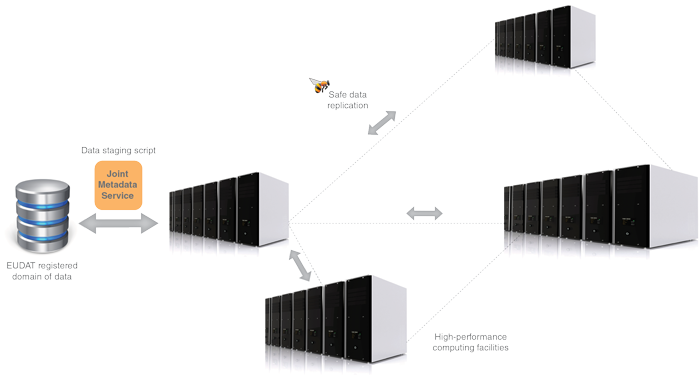 B2FIND is a simple, user-friendly metadata catalogue of research data collections stored in EUDAT data centres and other repositories.
A service which allows users to:
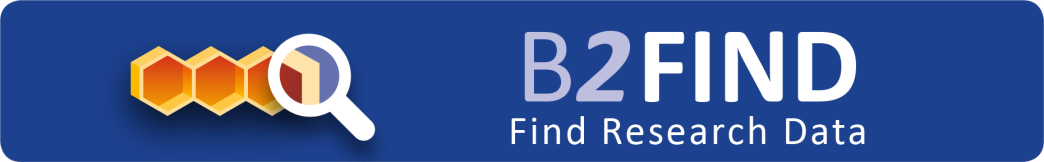 b2find.eudat.eu
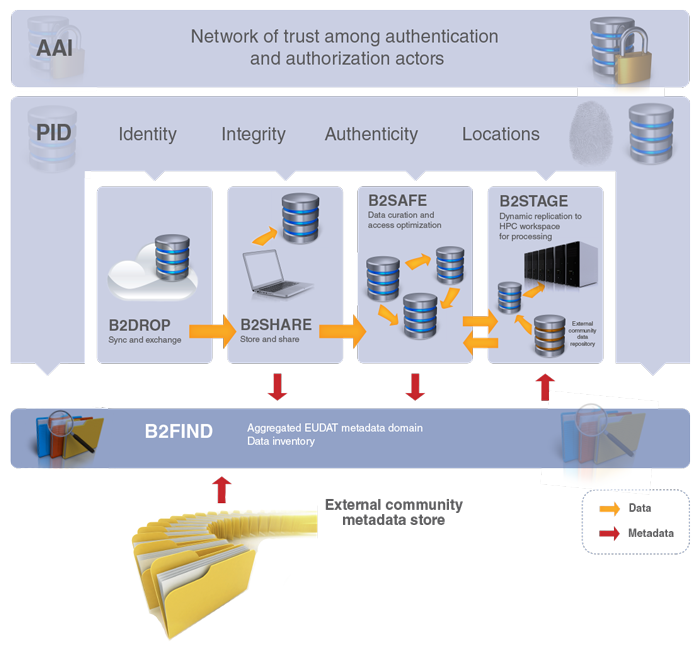 Find collections of scientific data quickly and easily, irrespective of their origin, discipline or community
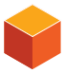 Get quick overviews of available data
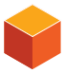 Browse through collections using standardized facets
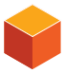 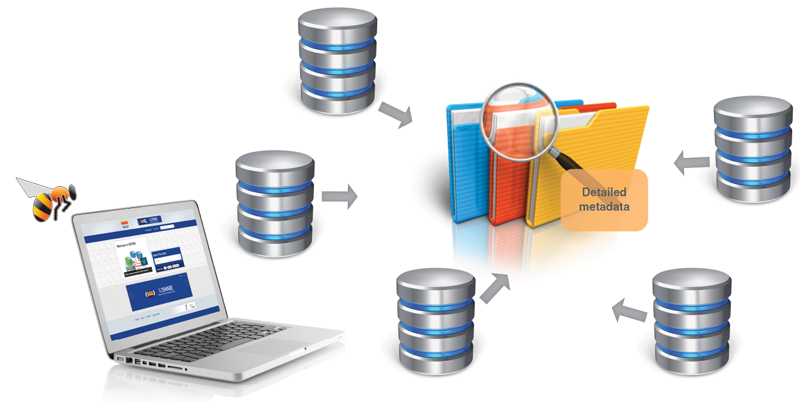 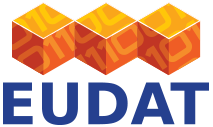 Research Data Life Cycle
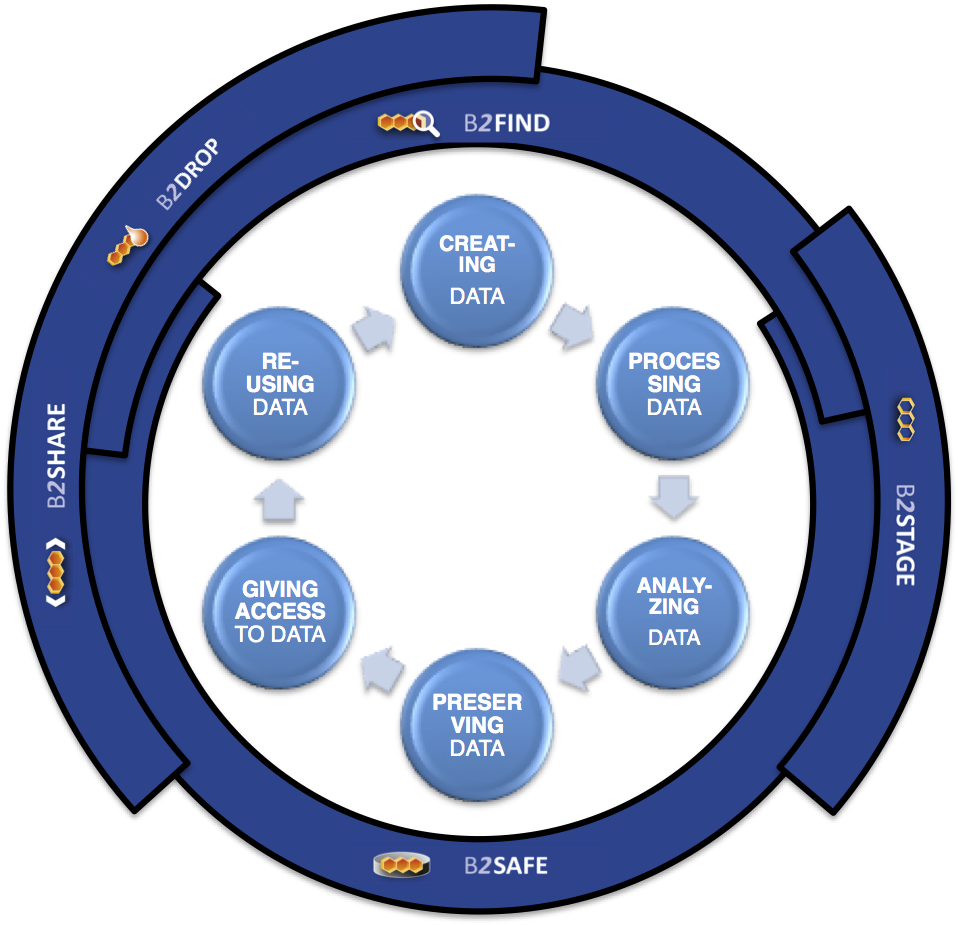 Ref: UK Data Archive: http://www.data-archive.ac.uk/create-manage/life-cycle
The ALEPH use case
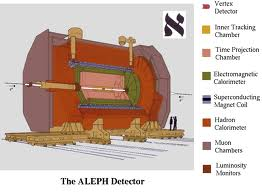 The ALEPH Experiment took data from the CERN e+e− collider LEP from 1989 to 2000
Collaboration of ~500 scientists from all over the world
More than 300 papers were published by the ALEPH Collaboration
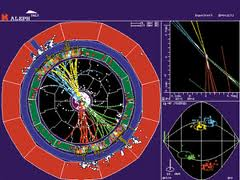 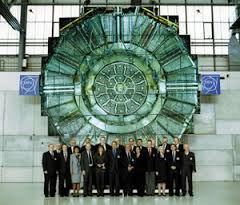 The ALEPH Picture
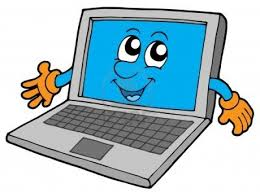 HPC
GRID
CLOUD
LOCAL
BATCH
(OPEN?)
Access
Experiment
VM
Data
Discovery
Digital
Library
(oa reps)
B2STAGE
Fetch data &
environment
B2FIND
B2SHARE
Data Infrastructure (Ingestion, PID, Trust, Integrity, Replica, Sharing,…)
Knowledge
Preservation
Data Curation
Bit
Preservation
Storage
Storage
B2SAFE
Network Infrastruture
Disaster
Recovery
VPH use case
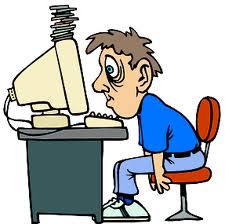 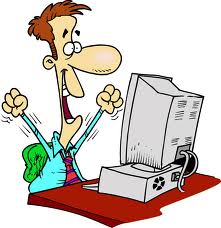 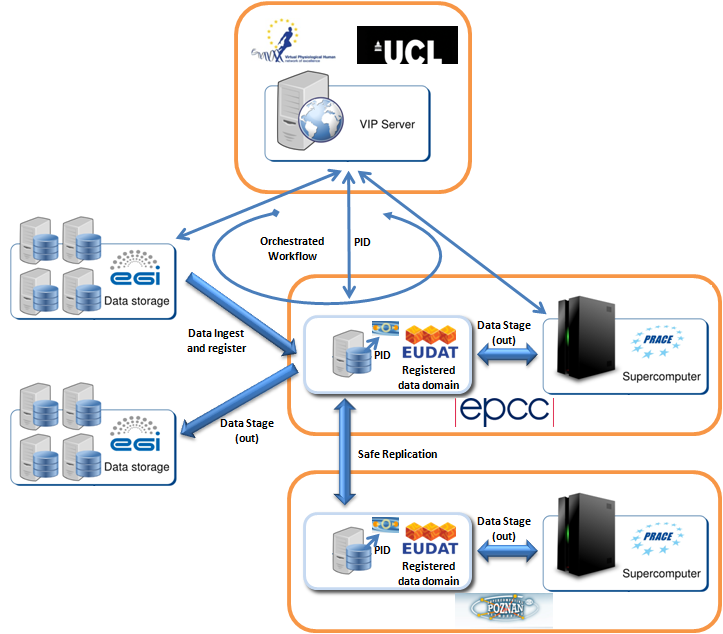 DRIHMBridge between citizen and community scientists
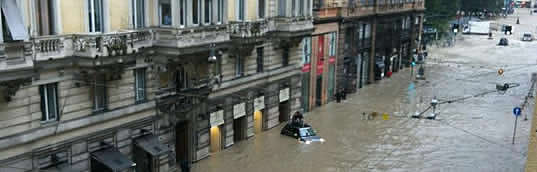 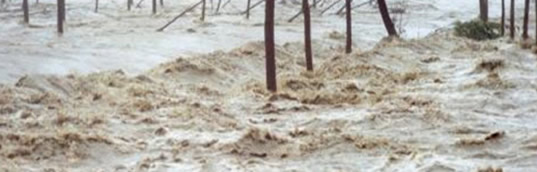 Community Domain 
Specific Metadata
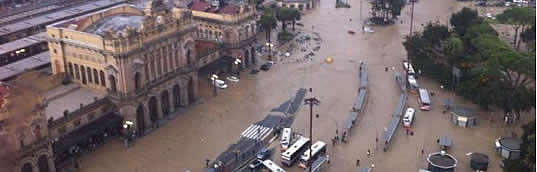 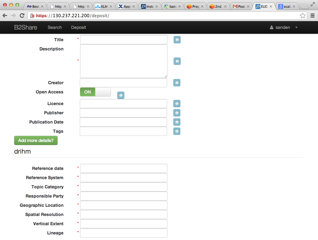 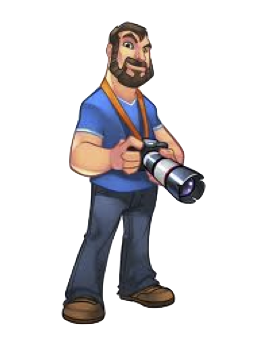 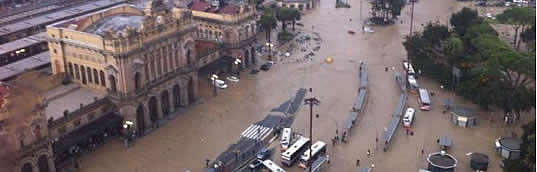 Describe
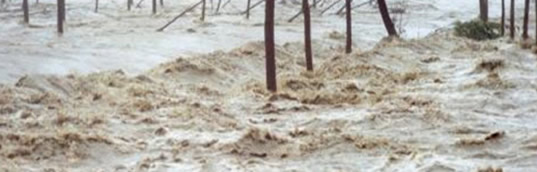 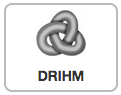 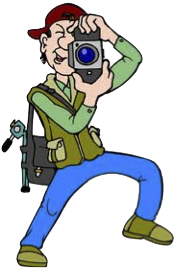 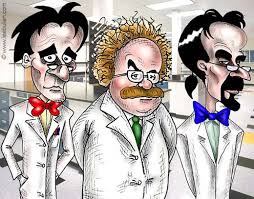 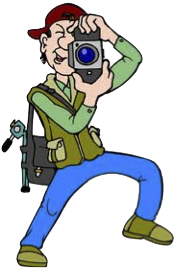 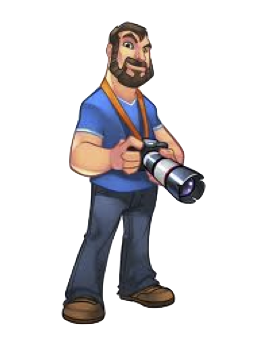 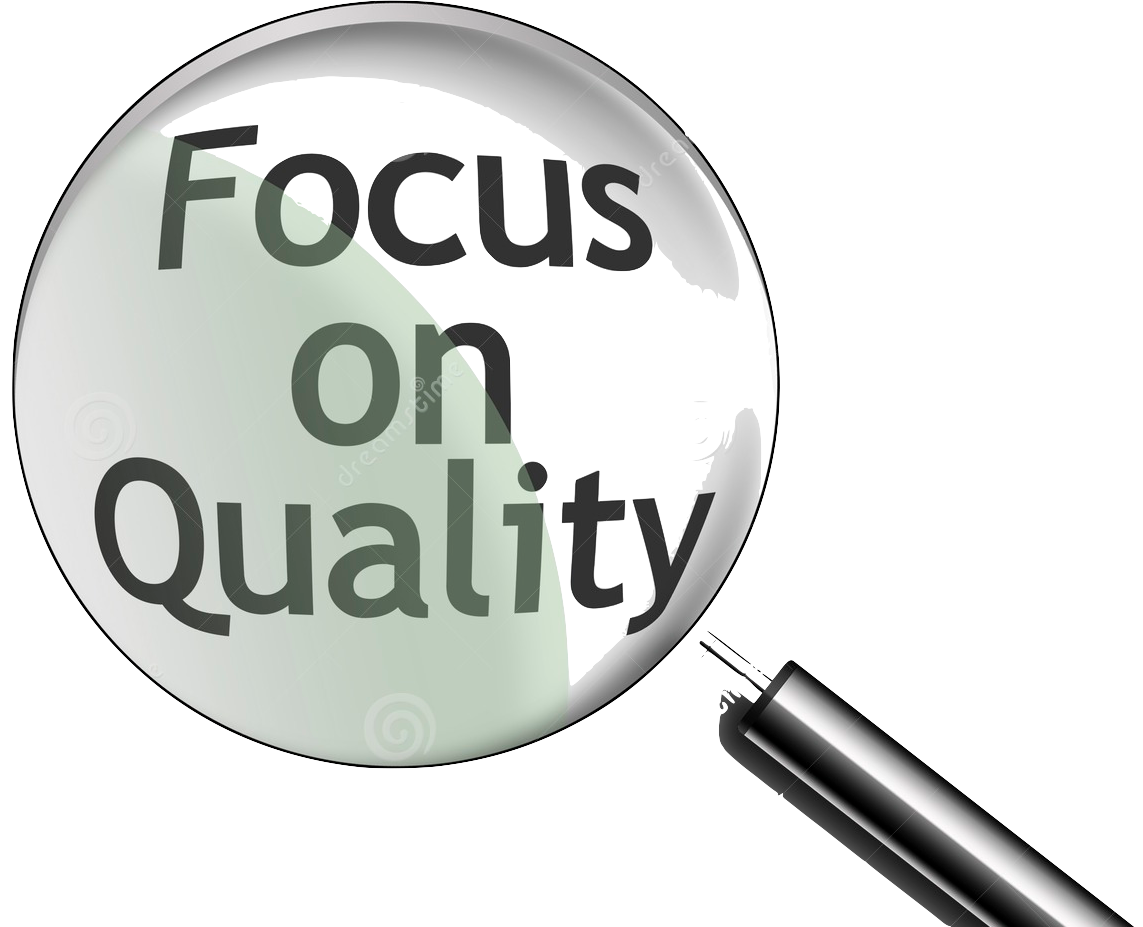 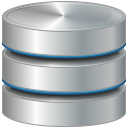 Citizens
[Speaker Notes: DRIHM = Distributed Research Infrastructure for Hydro-Meteorology 
Study on natural hazards]
EUDAT2020
Further integration of the existing services (B2DROP, B2SHARE, B2SAFE, B2STAGE, B2FIND)
New services for integration with Workflows, Workspaces, Big Data Analytics, Semantic Web
Support more data management policies (e.g. Data Curation and Provenance)
Questions
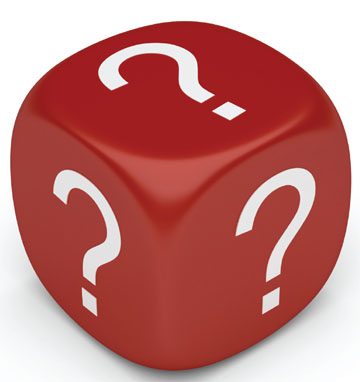